彼此寬恕Forgive One Another
馬太福音Mt.18:21-35
寬恕不是忍耐
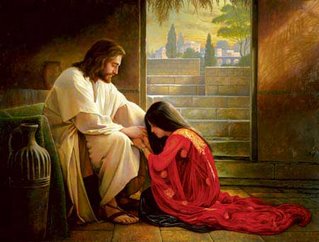 Forgiveness is not the same as tolerance
寬恕Forgive:
不再記恨No more resentment
主權交托Trust the Lord
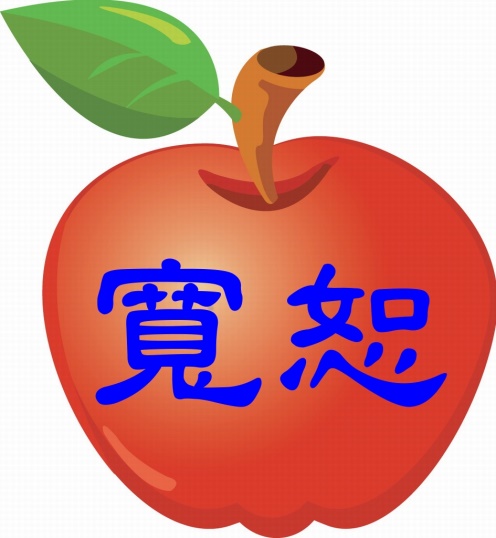 寬恕不是修行
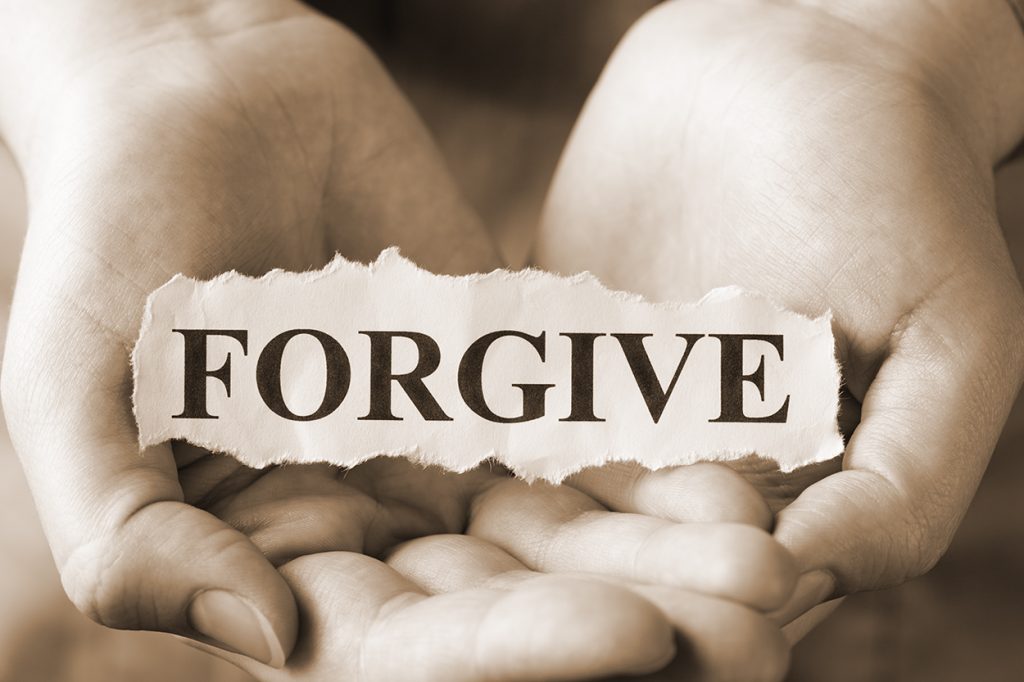 Forgiveness can not be achieved through self-discipline
寬恕不是和解
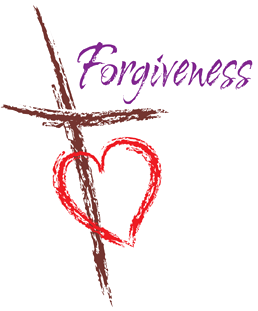 Forgiveness is not equal to reconciliation
以弗所書 Eph 4:32
並要以恩慈相待，存憐憫的心，彼此饒恕，正如神在基督裡饒恕了你們一樣。
Be kind to one another, tender-hearted, forgiving each other, just as God in Christ also has forgiven you.
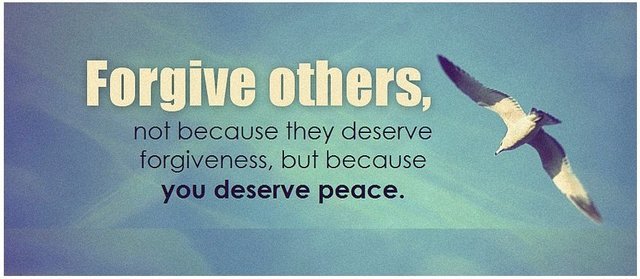 寬恕來自基督的生命!Forgiveness Comes from the Life in Christ!